Группа 
«Ягодки»
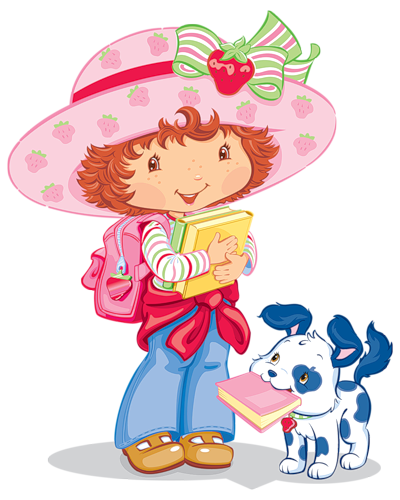 Старшая логопедическая
Воспитатель
Звенигородская Наталья Евгеньевна
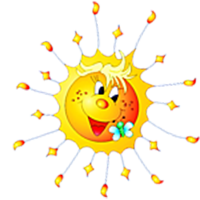 Детский сад – это второй дом для детей. Для их полноценного и разностороннего развития необходима специально организованная среда для игр и отдыха, для НОД  и разнообразной, доступной возрасту деятельности.Правильно организованная предметно-развивающая  среда помогает воспитателю обеспечить гармоничное развитие ребёнка, создать эмоционально-положительную атмосферу в группе.Всё игровое пространство доступно детям: игрушки, дидактические материалы, игры.Среда создана так, что просматривается всё пространство группы, и воспитатель имеет возможность наблюдать за ребёнком в процессе его деятельности.Ребёнок должен чувствовать себя хорошо. Как в физиологическом, так и в психологическом плане, а для этого нужна особая атмосфера. В создании такой атмосферы огромную роль играют все помещения: цветовой и пространственный дизайн.
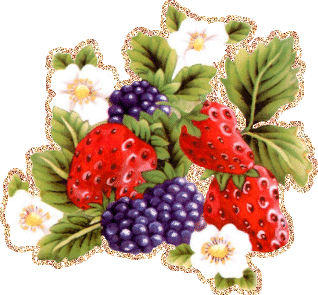 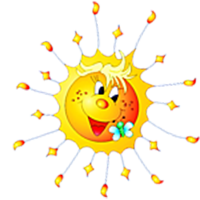 В детский сад детишки 
С радостью всегда идут, 
И девчонки, и мальчишки, 
Очень нравится им тут! 

В детском саду у нас 
Очень интересно! 
Хотим мы провести для Вас 
Экскурсию все вместе. 

Мы двери в сказку открываем, 
И в нашу группу приглашаем!
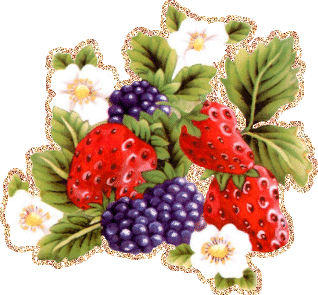 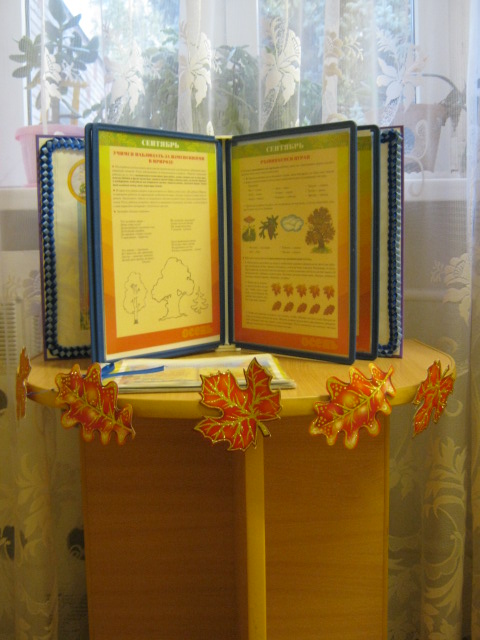 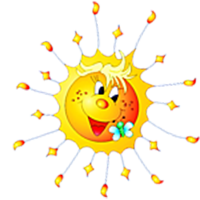 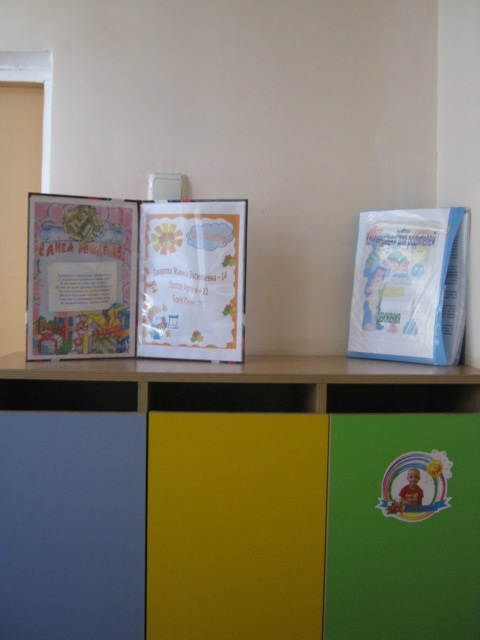 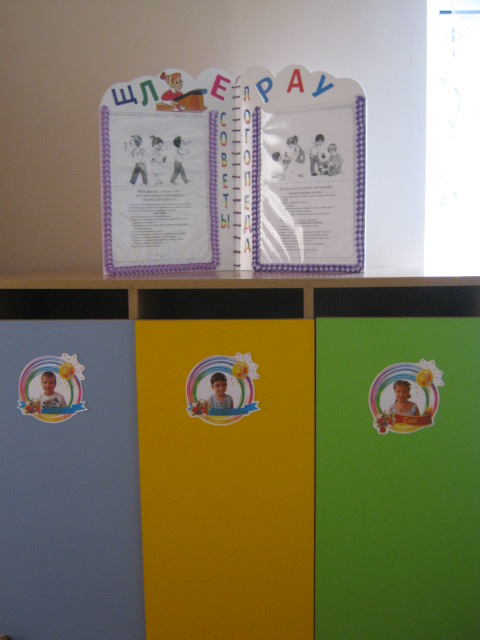 В раздевалке шкафчики. 
В них пальто и шарфики, 
Туфли, шапочки, ботинки, 
А на шкафчиках картинки: 
Знаю я зачем картинки! 
Чтоб не путали ботинки, 
Туфли, шапочки, пальтишки 
Вани, Маши и Иришки.
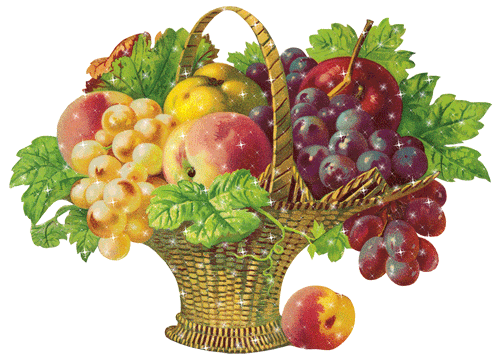 Мы приглашаем вас на выставку работ,
Что были созданы руками ваших чад!
Немало сил здесь вложено, хлопот.
Вы в этом убедитесь вскоре сами
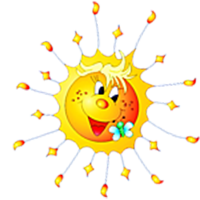 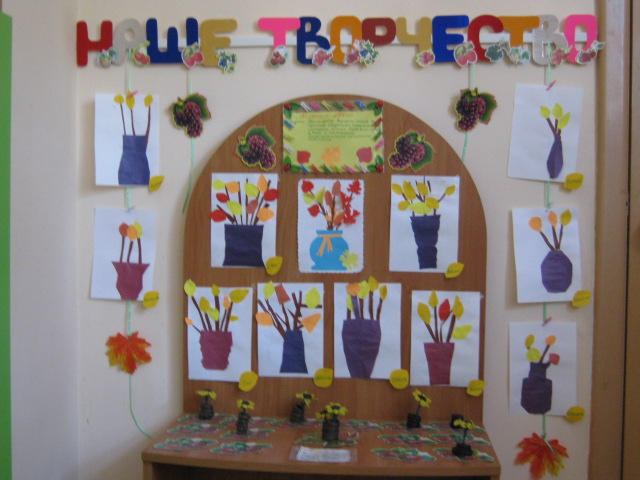 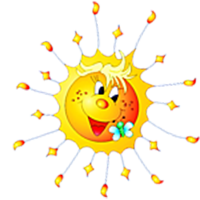 В понедельник в детский сад
Просыпаюсь рано.
День занятий у ребят
Интересный самый.
Математика. C утра
Складывает дружно
Громким хором детвора
Яблоки и груши.
После сна опять дела:
Лепка, рисованье.
День прошел, домой пора.
Садик, до свиданья!
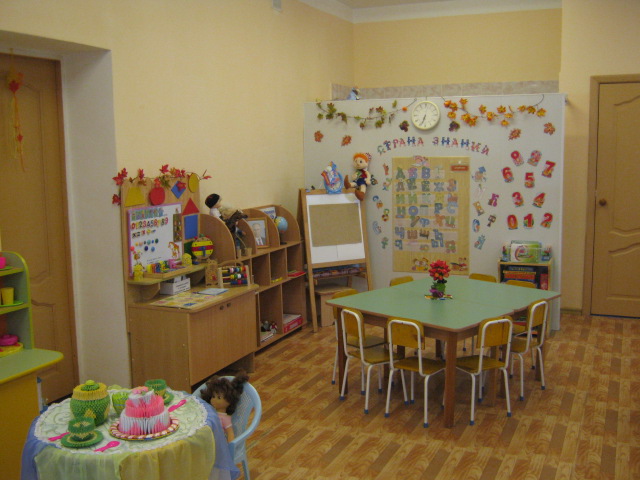 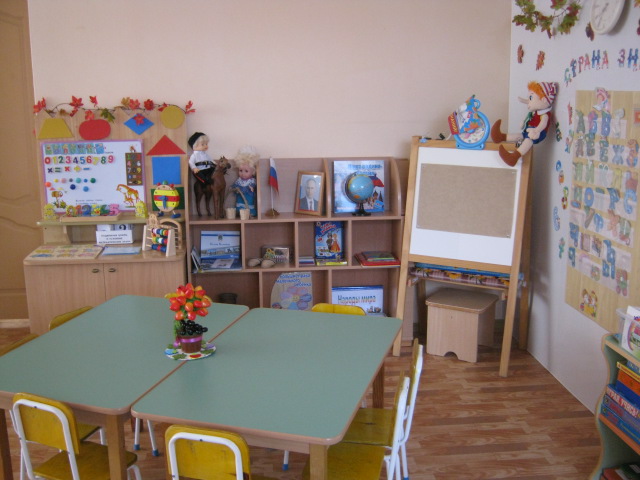 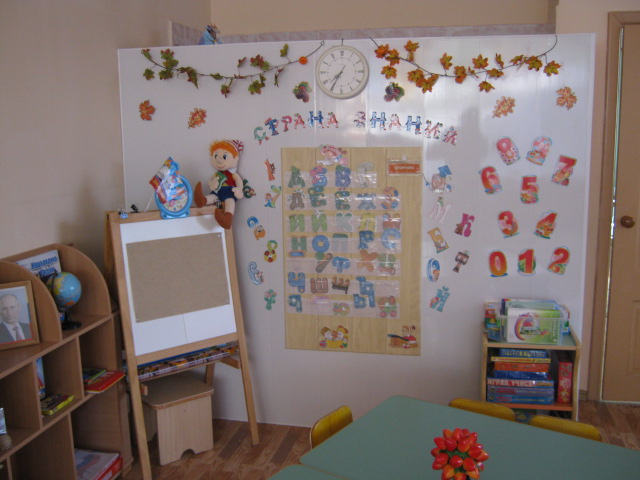 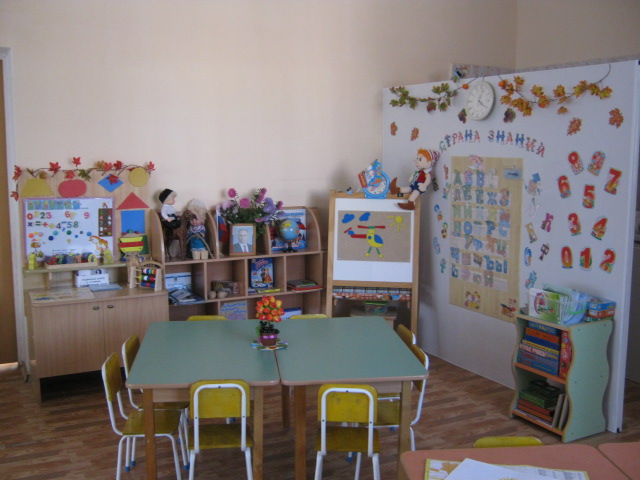 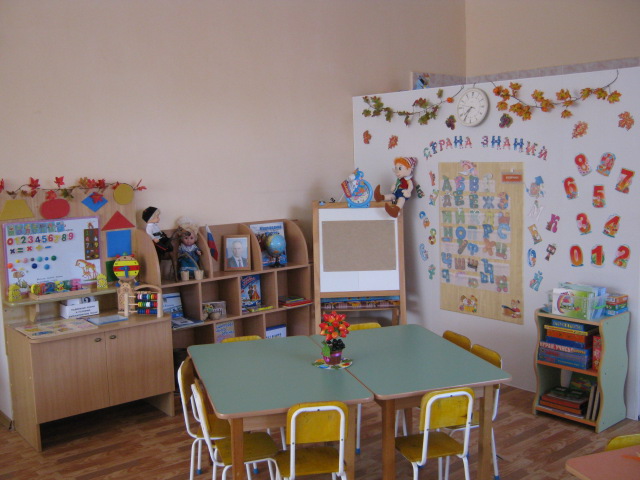 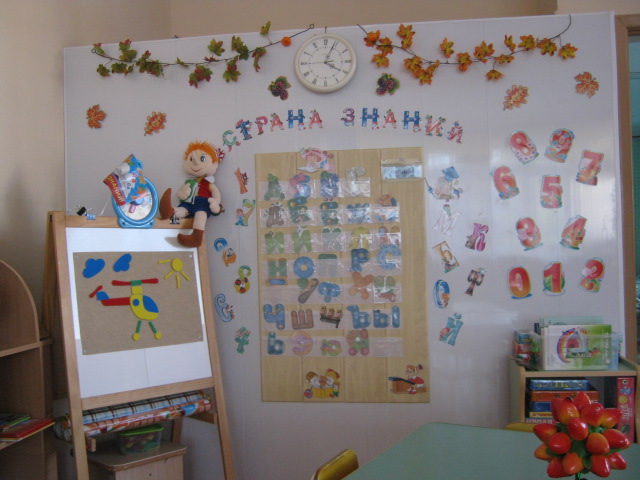 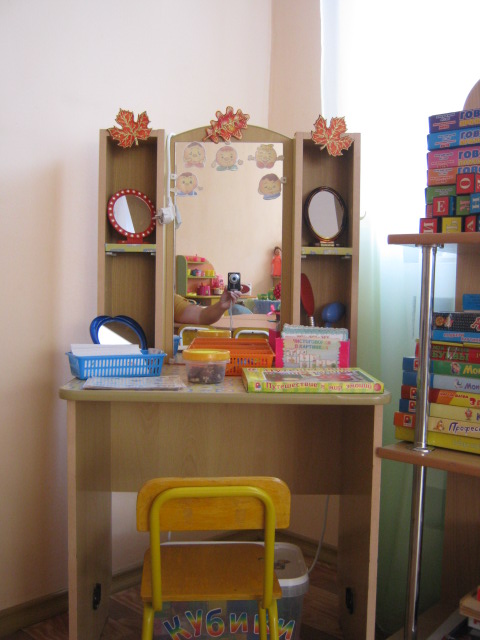 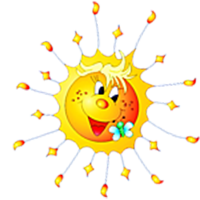 Вот здесь у зеркала сижу
И внимательно гляжу,
И стараюсь изучить,
Как каждый звук произносить.
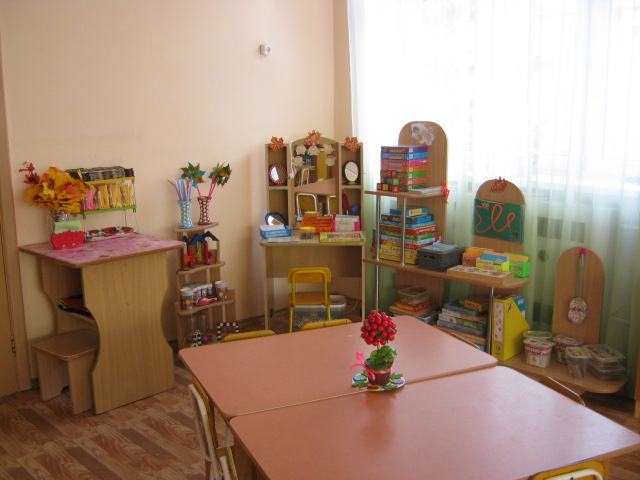 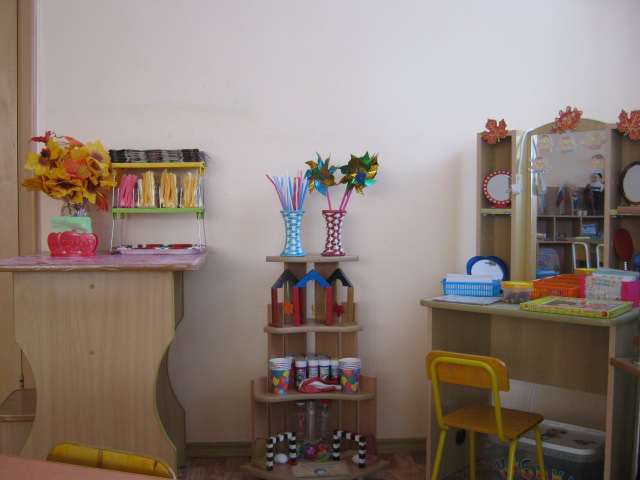 Любим мы сюда ходить,
Буквы разные учить.
Язычок тренировать, 
С пальчиками поиграть
Речь свою здесь исправляем
Звуки часто повторяем.
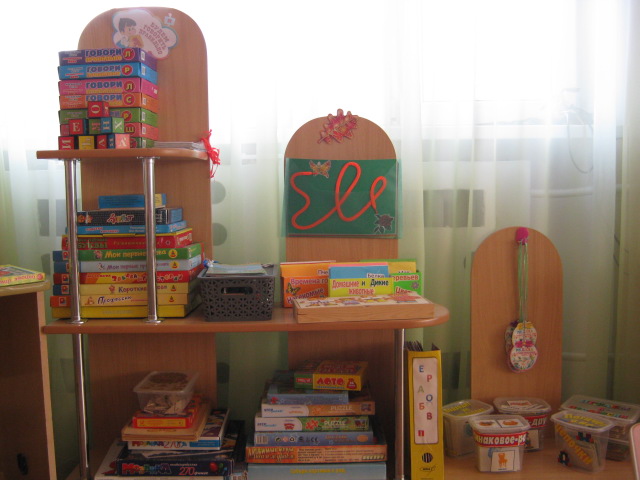 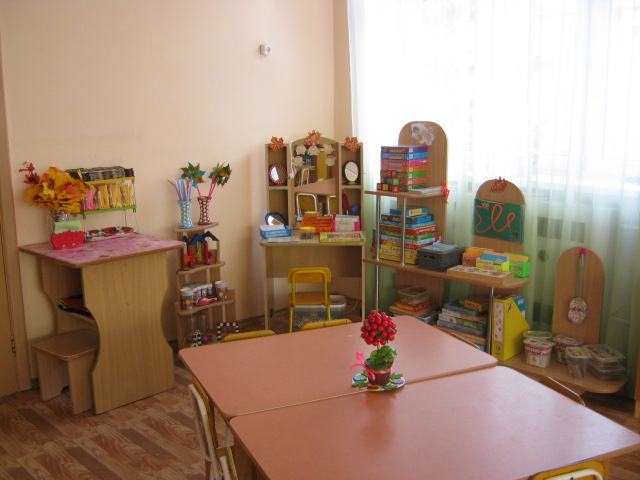 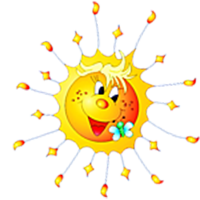 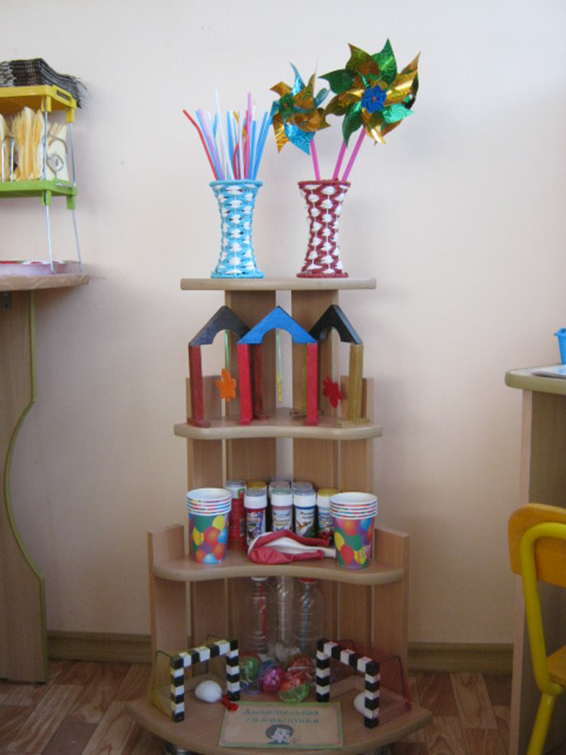 Вихрь из листьев разноцветных
Закружился над планетой
Я один играл в футбол
И забил в ворота гол!
Только радовался зря – 
Нет в воротах враторя.
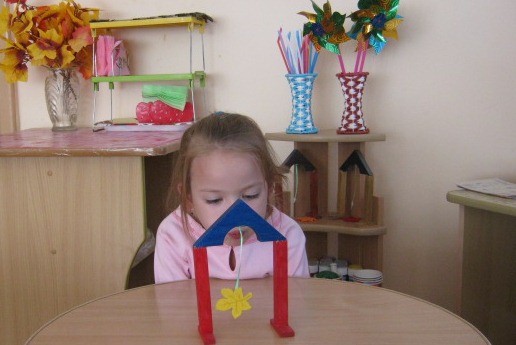 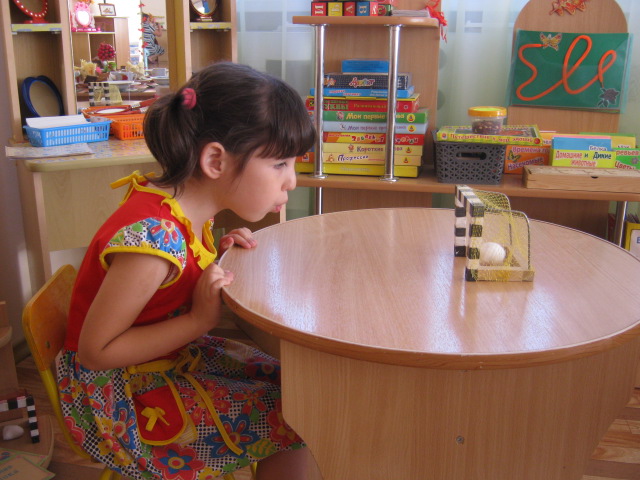 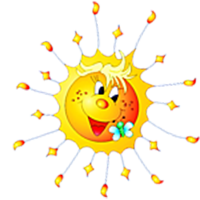 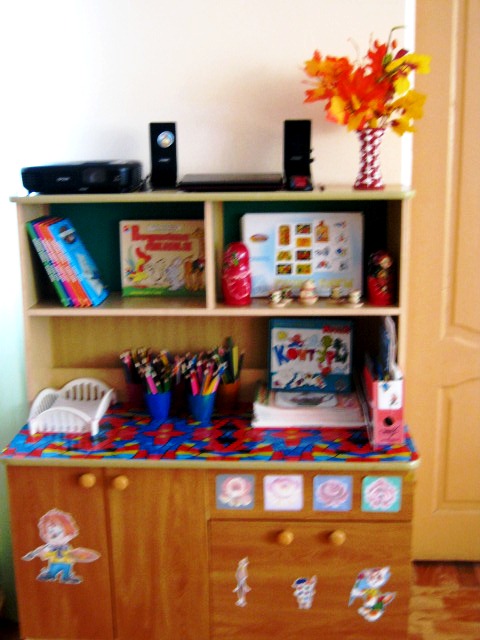 И в десять лет, и в семь, и в пять 
Все дети любят рисовать. 
И каждый смело нарисует
 Всё, что его интересует.
Книжки нам пока читают
Воспитатели для нас
Ежедневно наступает
Чтенья книг желанный час!
Мы героев сказок любим,
Книжки очень бережём!
И читать их сами будем
Только малость подрастём!
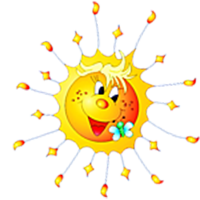 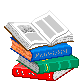 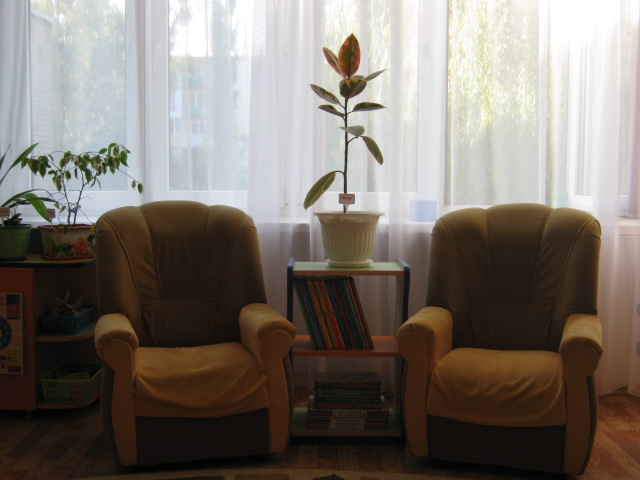 «В мире есть не только нужное, полезное, но и красивое. Мир, окружающий ребёнка, это, прежде всего, мир природы с безграничным богатством явлений, с неисчерпаемой красотой».  
В. А. Сухомлинский
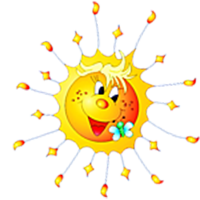 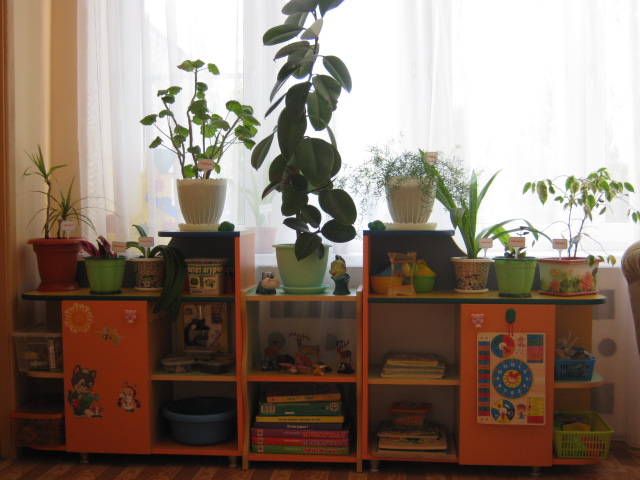 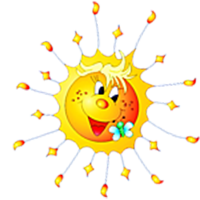 Мы патриоты
 своей Родины
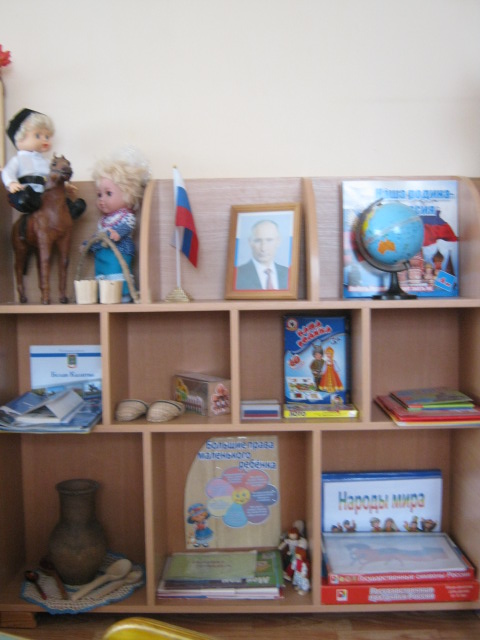 Я пекла, варила,
 Кукол накормила.
 Куклы меня слушали,
 Быстренько все скушали:

И суп из цветочков,
 И пирог из песочка,
 И котлеты из глины,
 И компот из рябины.
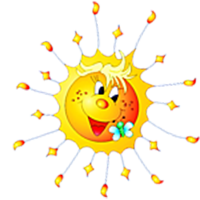 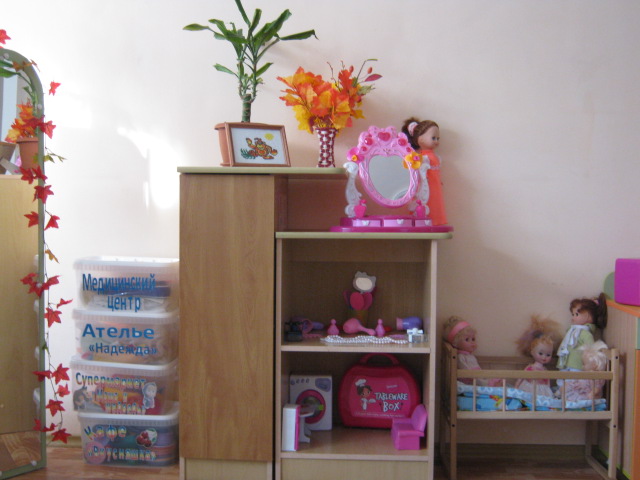 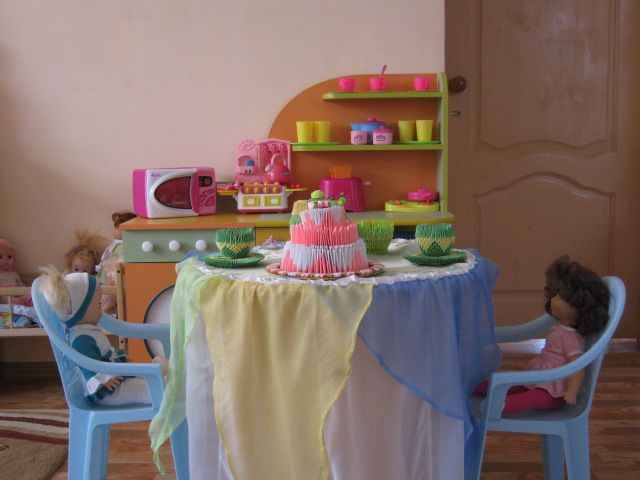 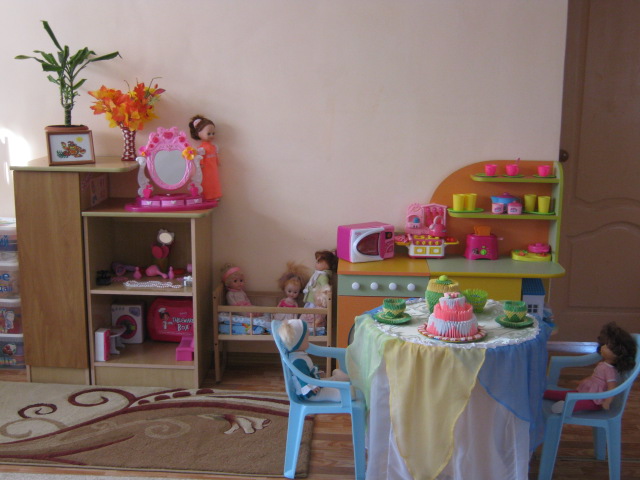 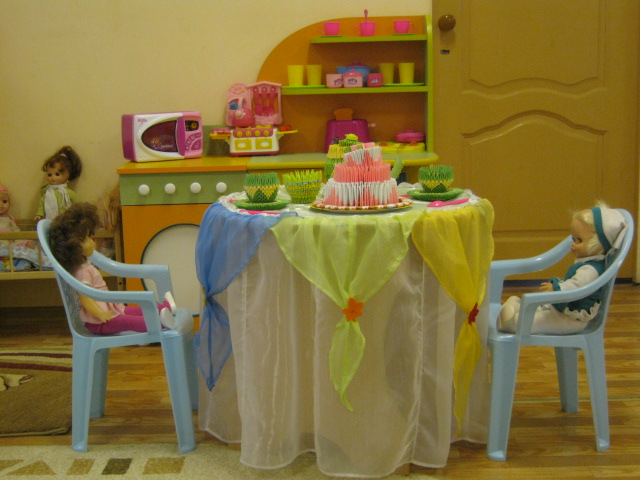 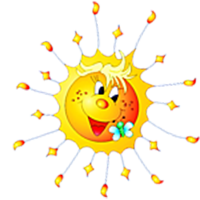 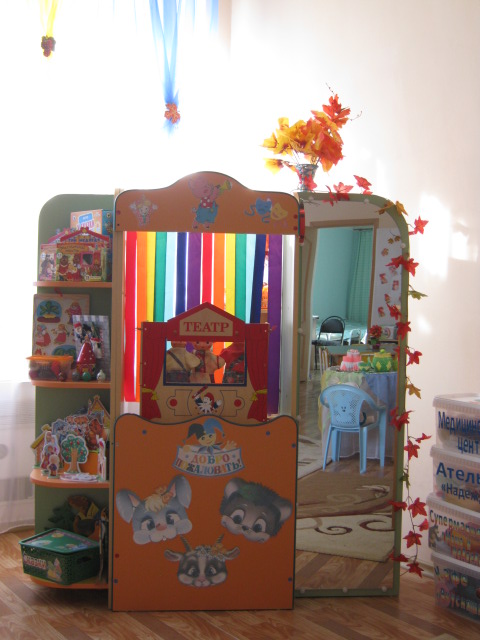 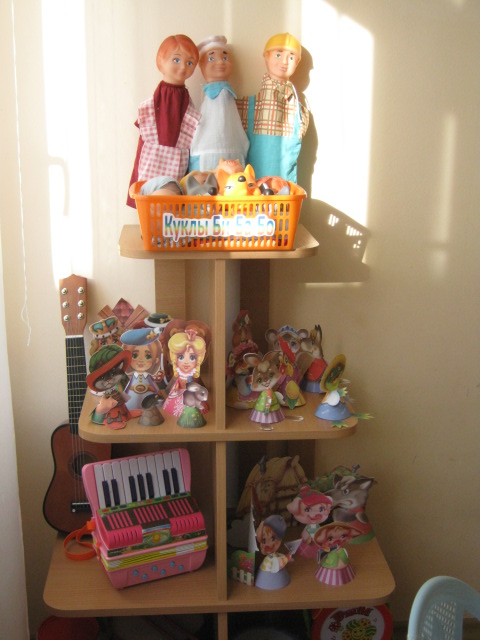 Очень мы театры любим,
Круглый год мы с ними дружим.
У нас так много инструментов:
Свирель, гитара, ксилофон. Труба, гармошка, бубны, флейты и даже есть аккордеон!
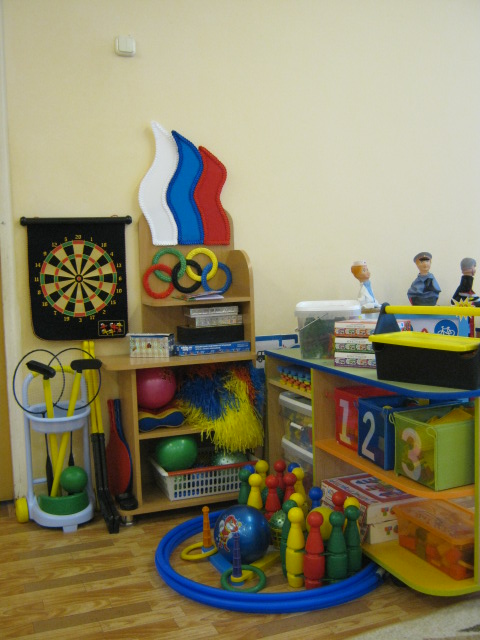 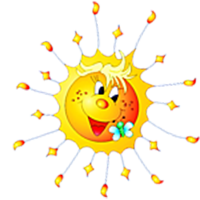 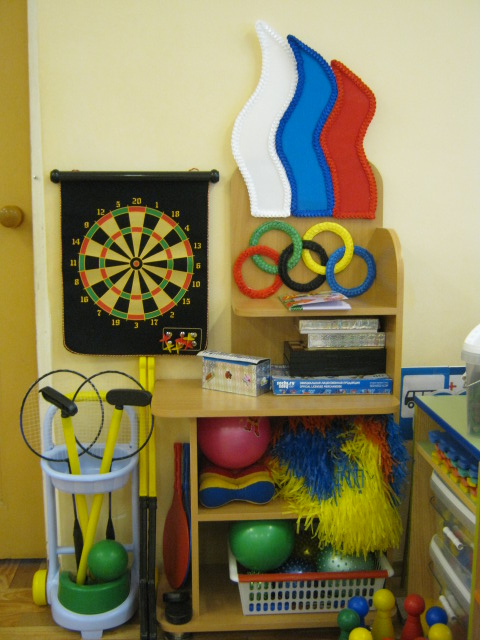 Приходите на часок
В наш спортивный уголок
Упражнения с друзьями
 Выполняйте вместе с нами!
Здесь учимся строить, соображать, 
Логически думать, ум развивать.
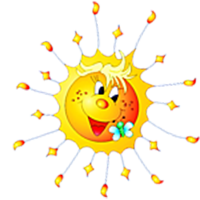 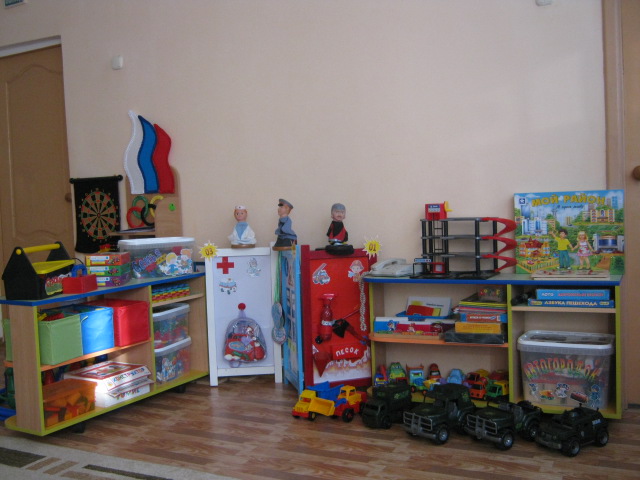 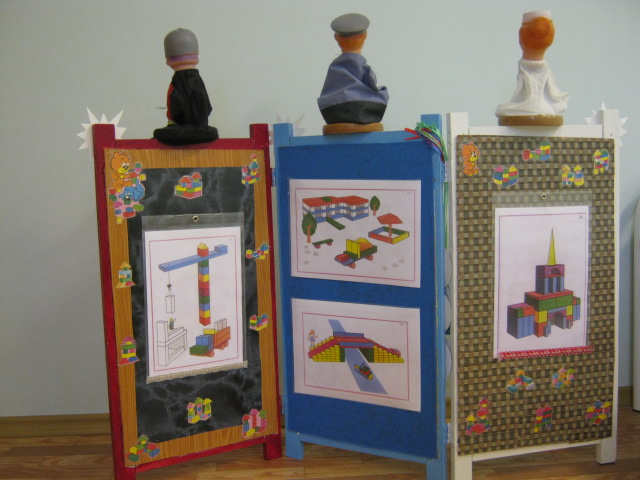 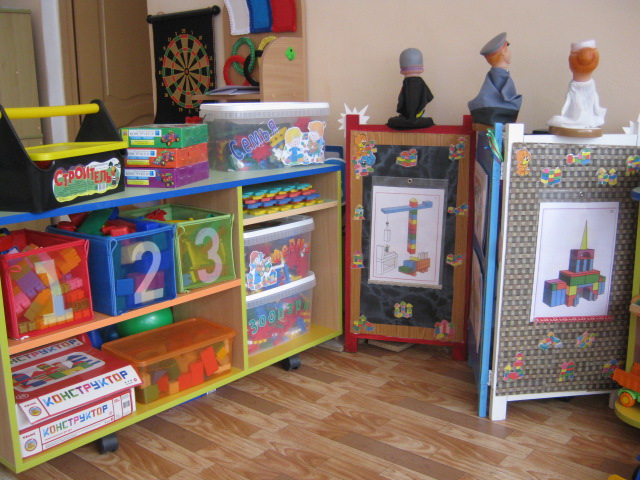 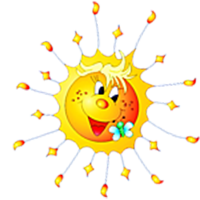 Много правил есть на свете, 
 Их должны запомнить дети! 
 В спички лучше не играть! 
 Дверь чужим не открывать! 
 Осторожность в гололед
 От ушибов сбережет!
 Для чего в саду забор, 
 На дороге светофор? 
 И, чтоб не было беды
 Не шалите у воды! 
 Не бери без спросу нож! 
 И запомни, где живешь! 
 Про пожар, что нужно знать
 И кого на помощь звать? 
 Ноль один, ноль два, ноль три
 Ты запомни! И звони!
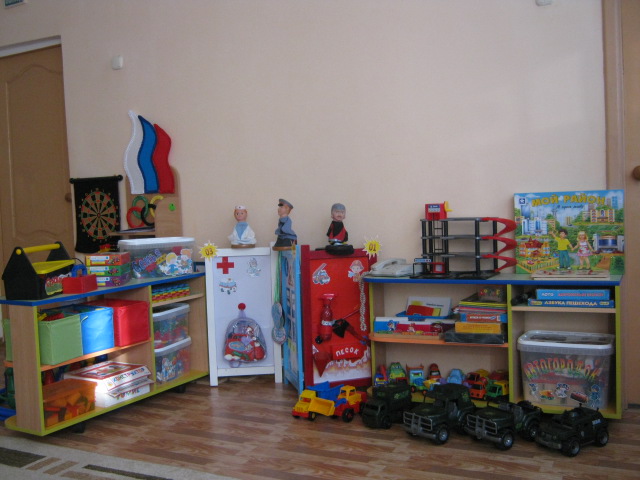 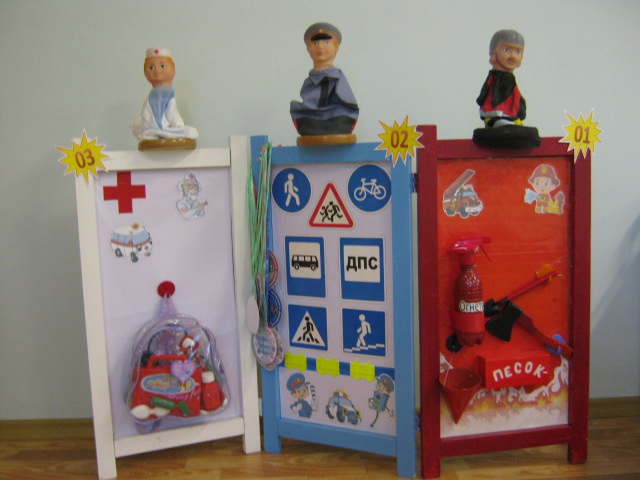 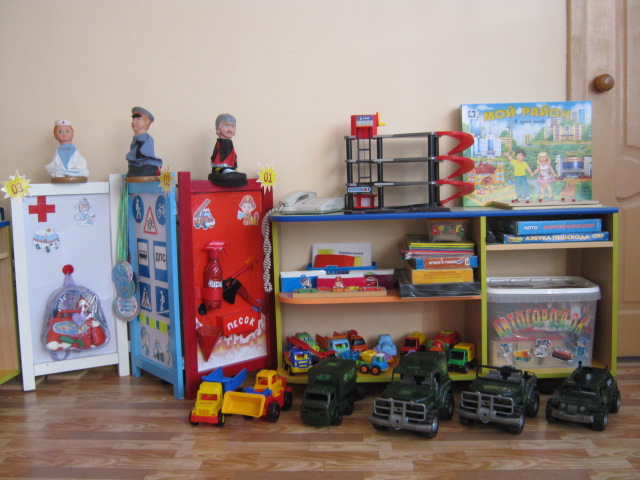 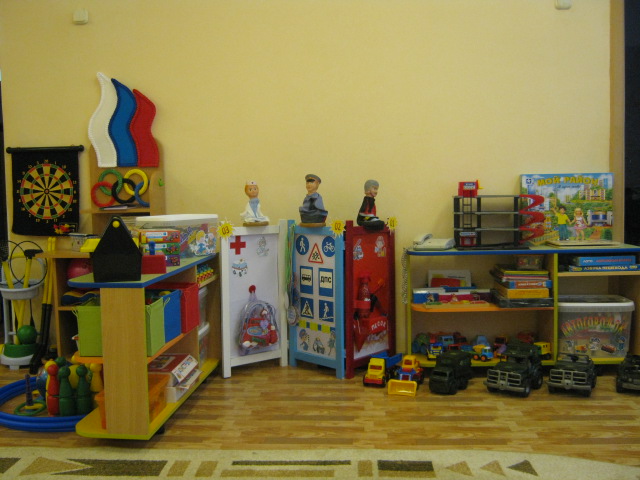 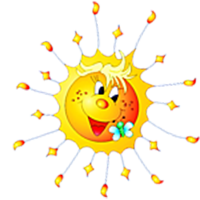 Спасибо 
за
 внимание!
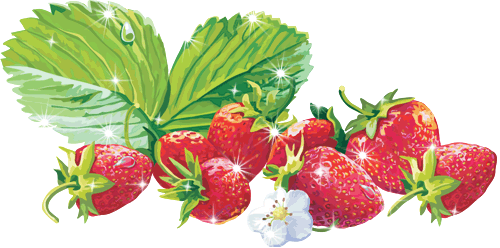